AdventWaiting for the coming of Jesus
Week 3AbrahamSarahIsaac




Come Lord Jesus (x3)
Come and be born in our hearts.
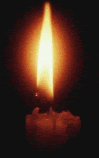 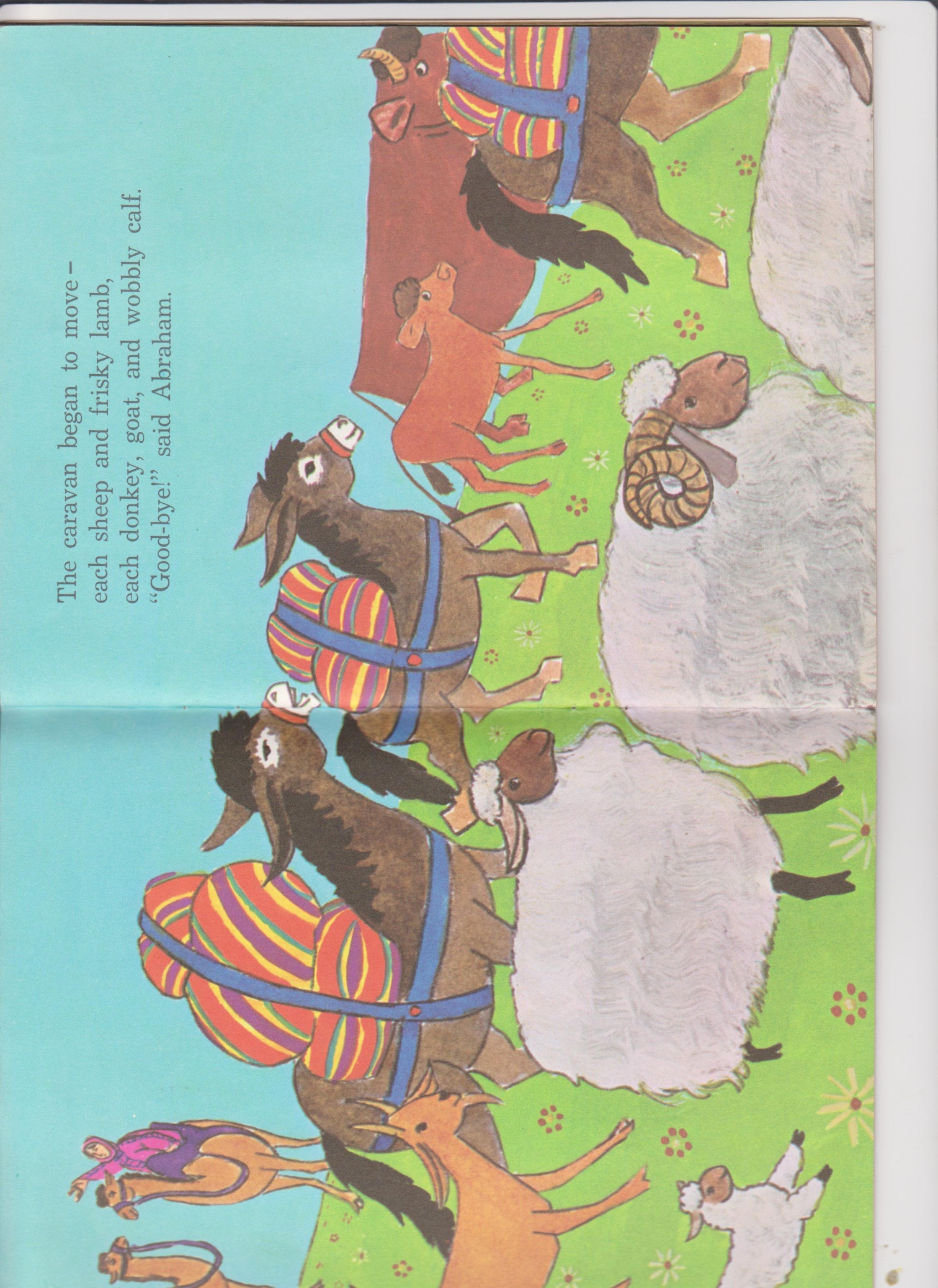 Abraham, Sarah and Isaac
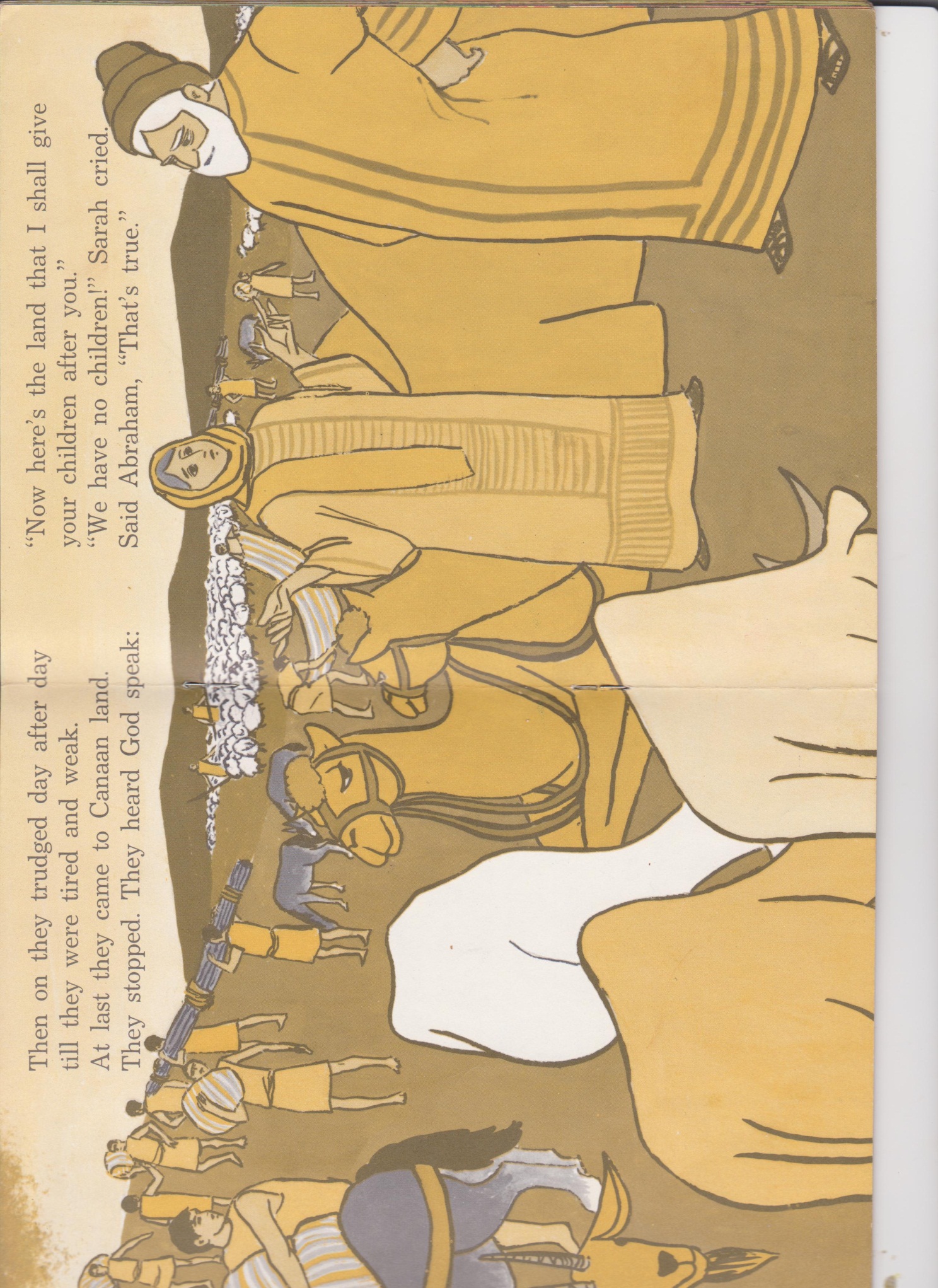 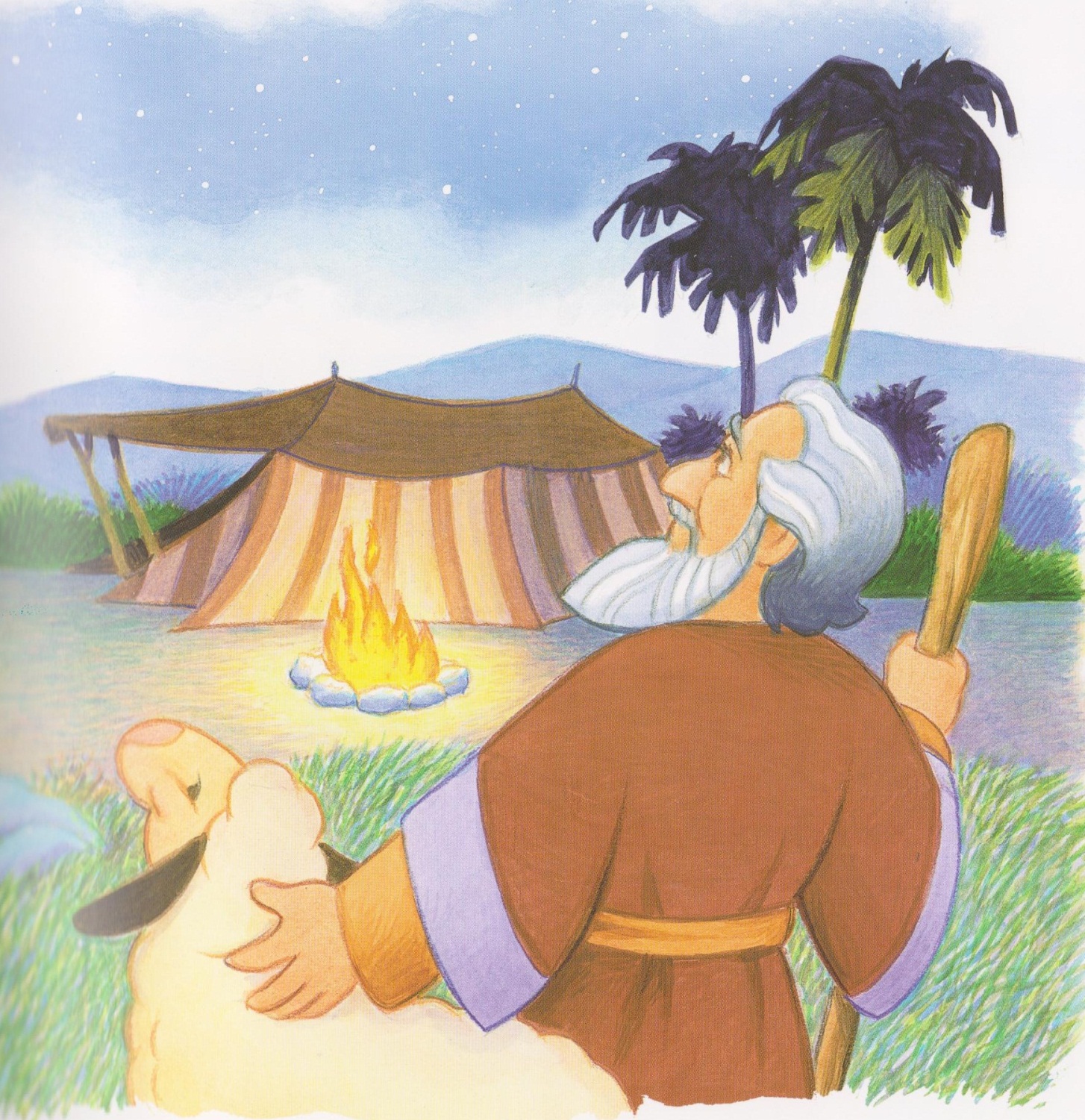 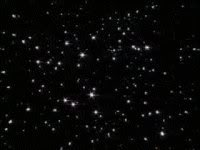 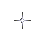 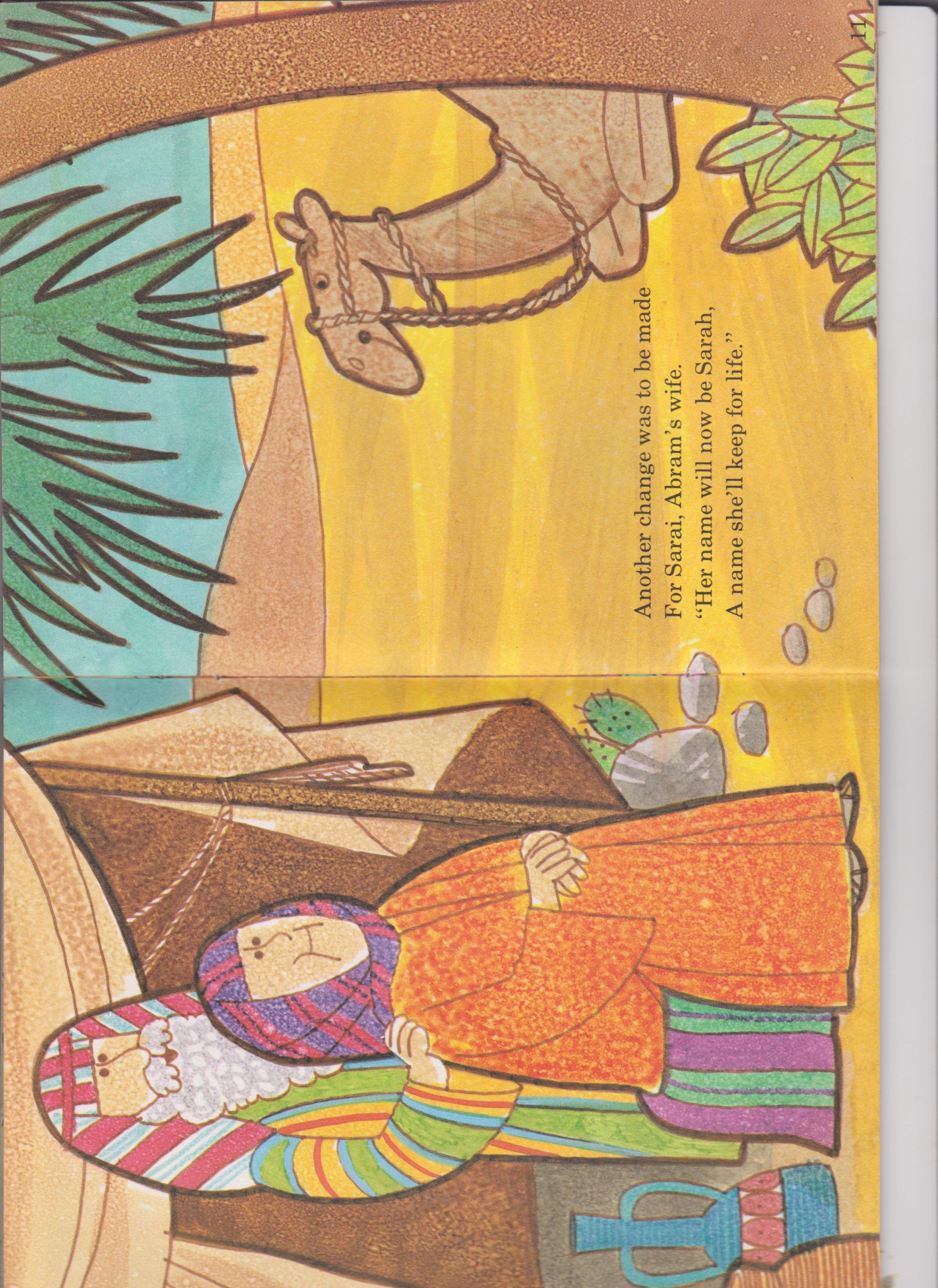 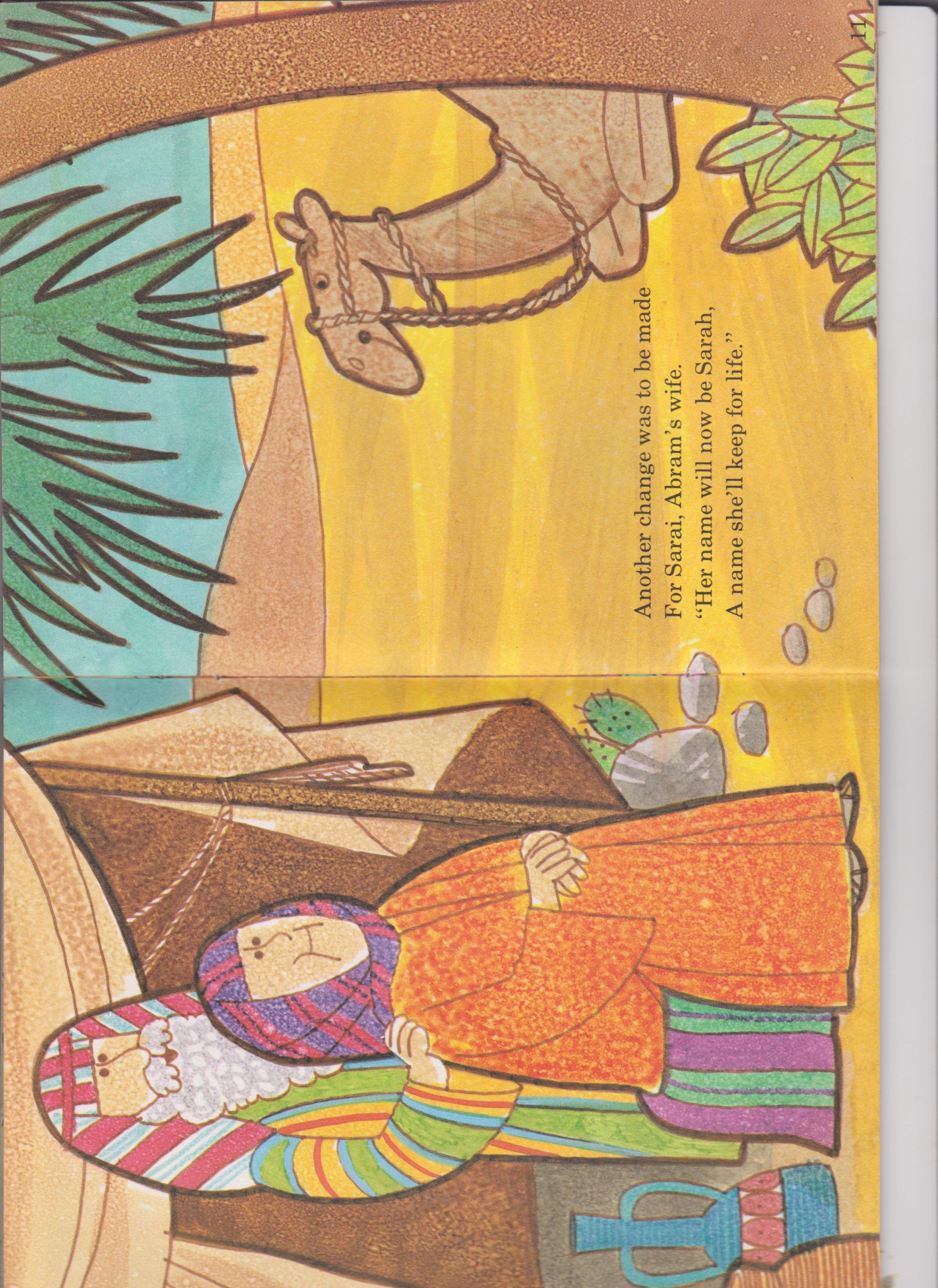 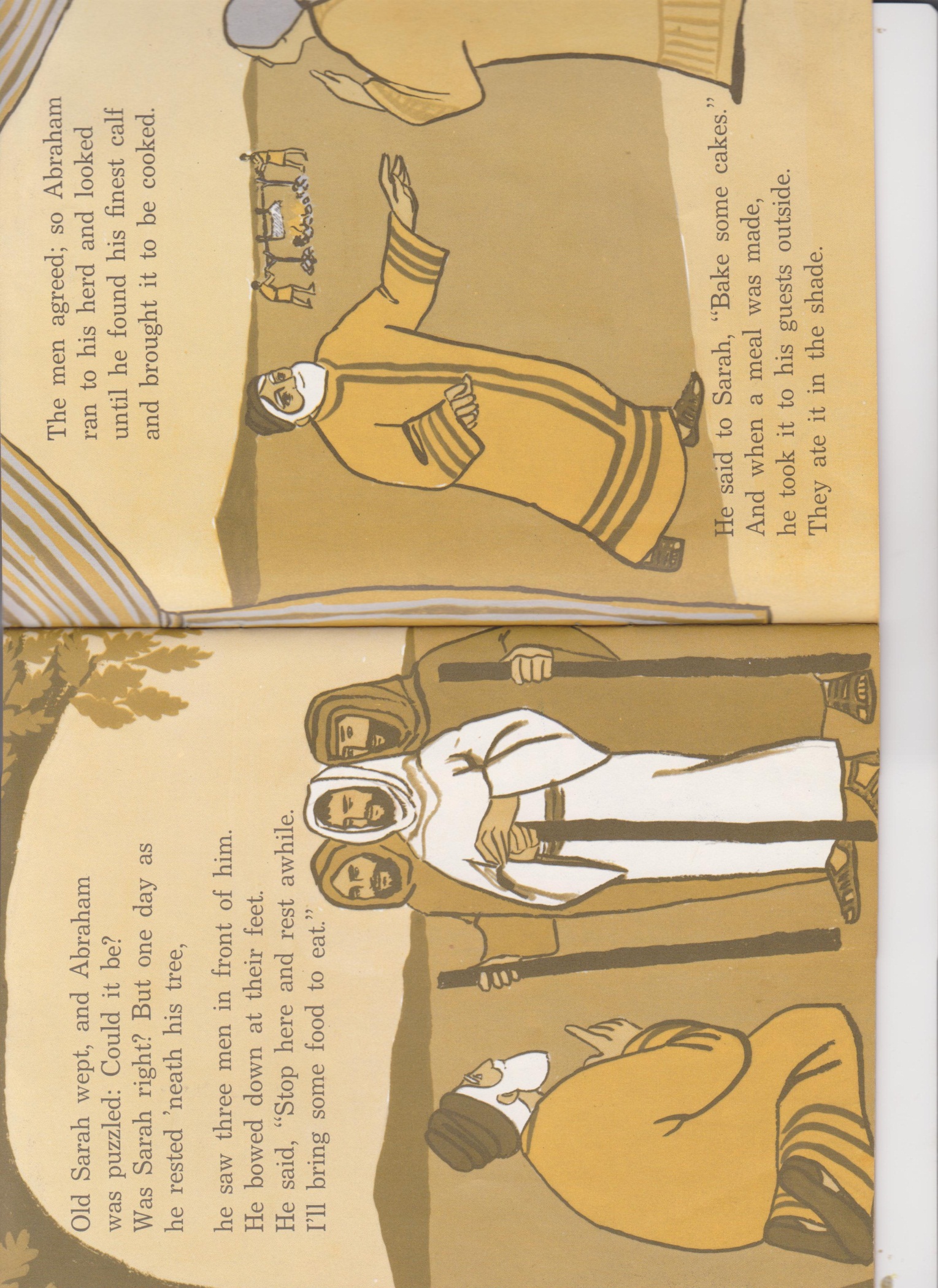 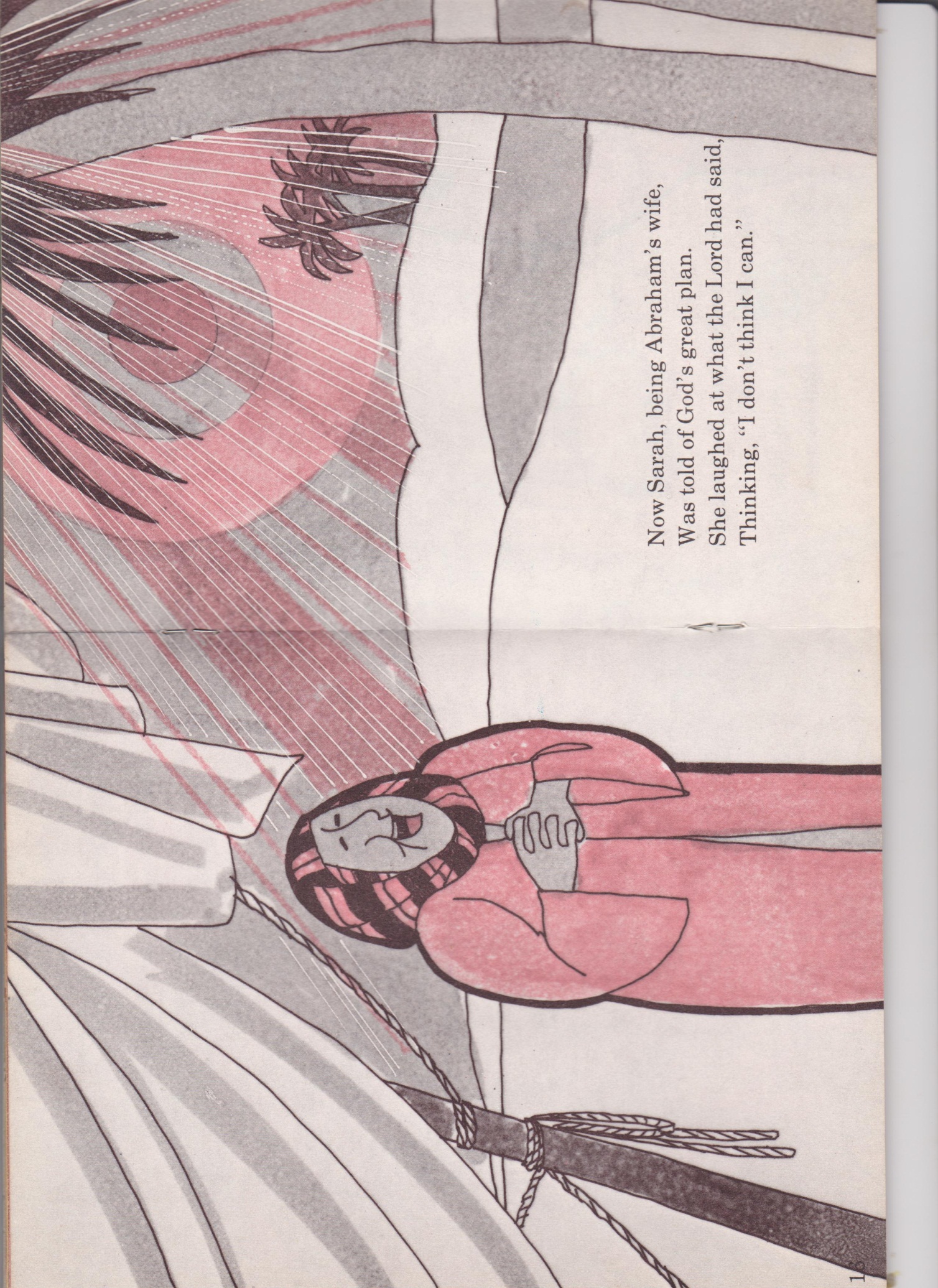 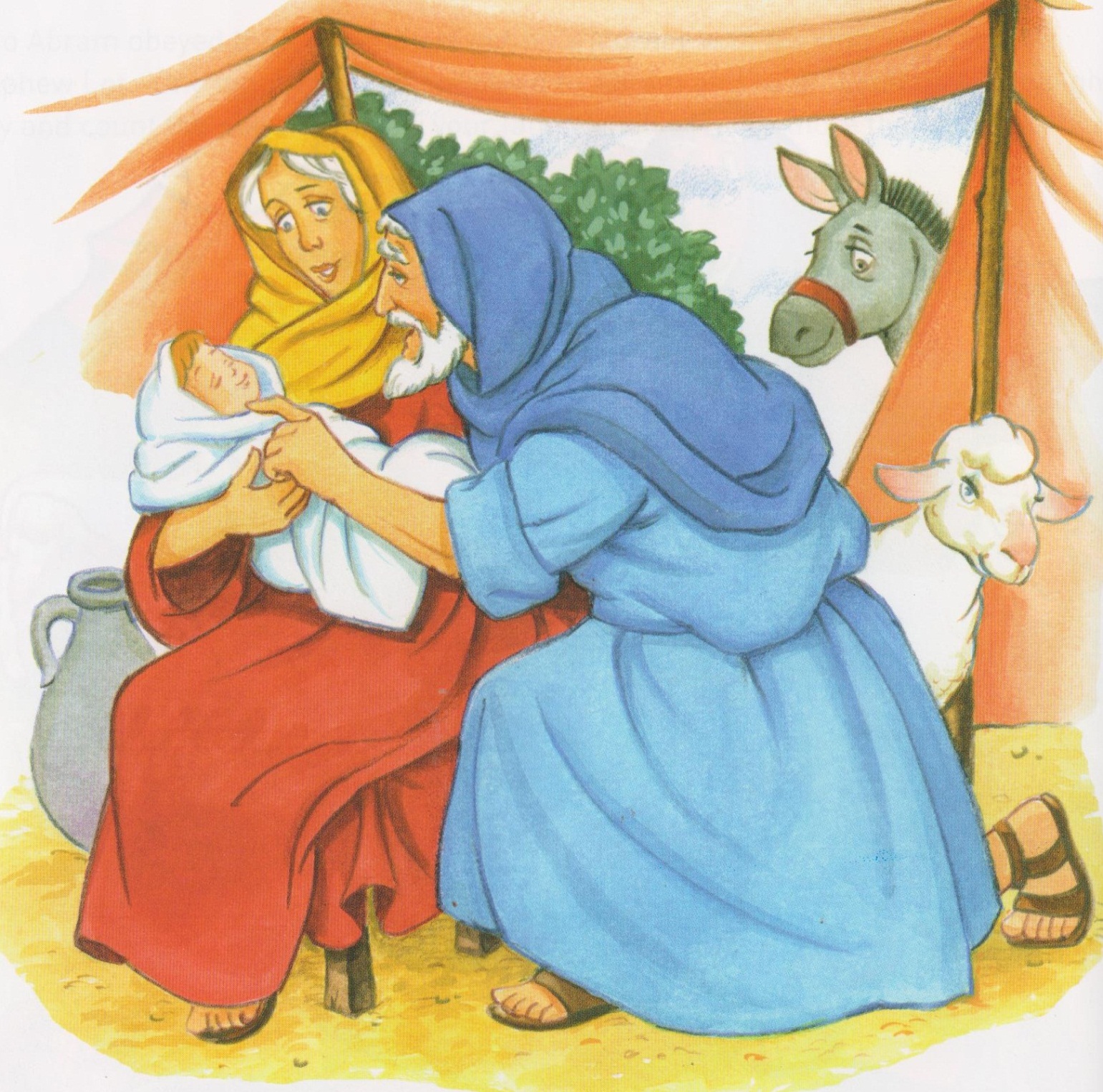 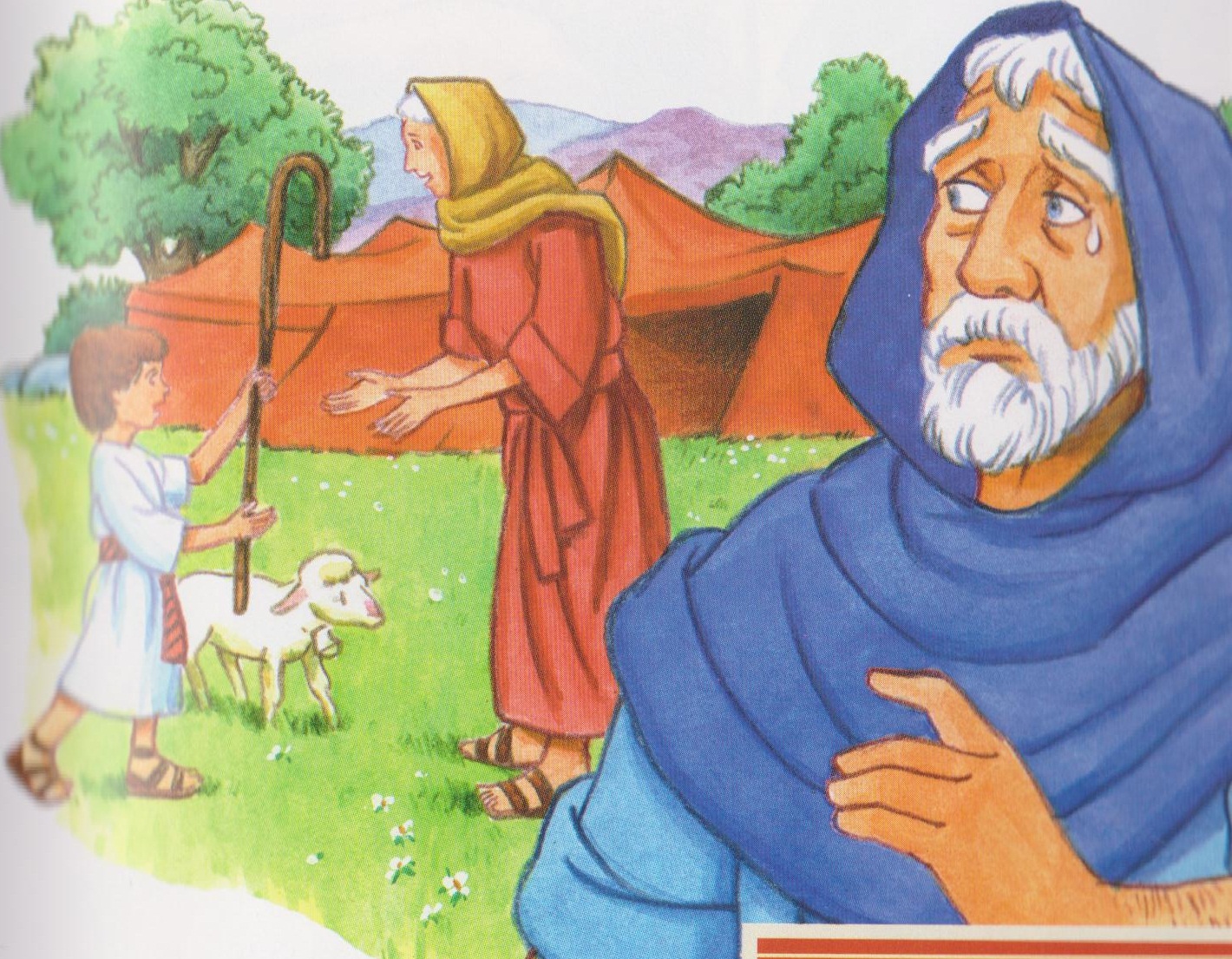 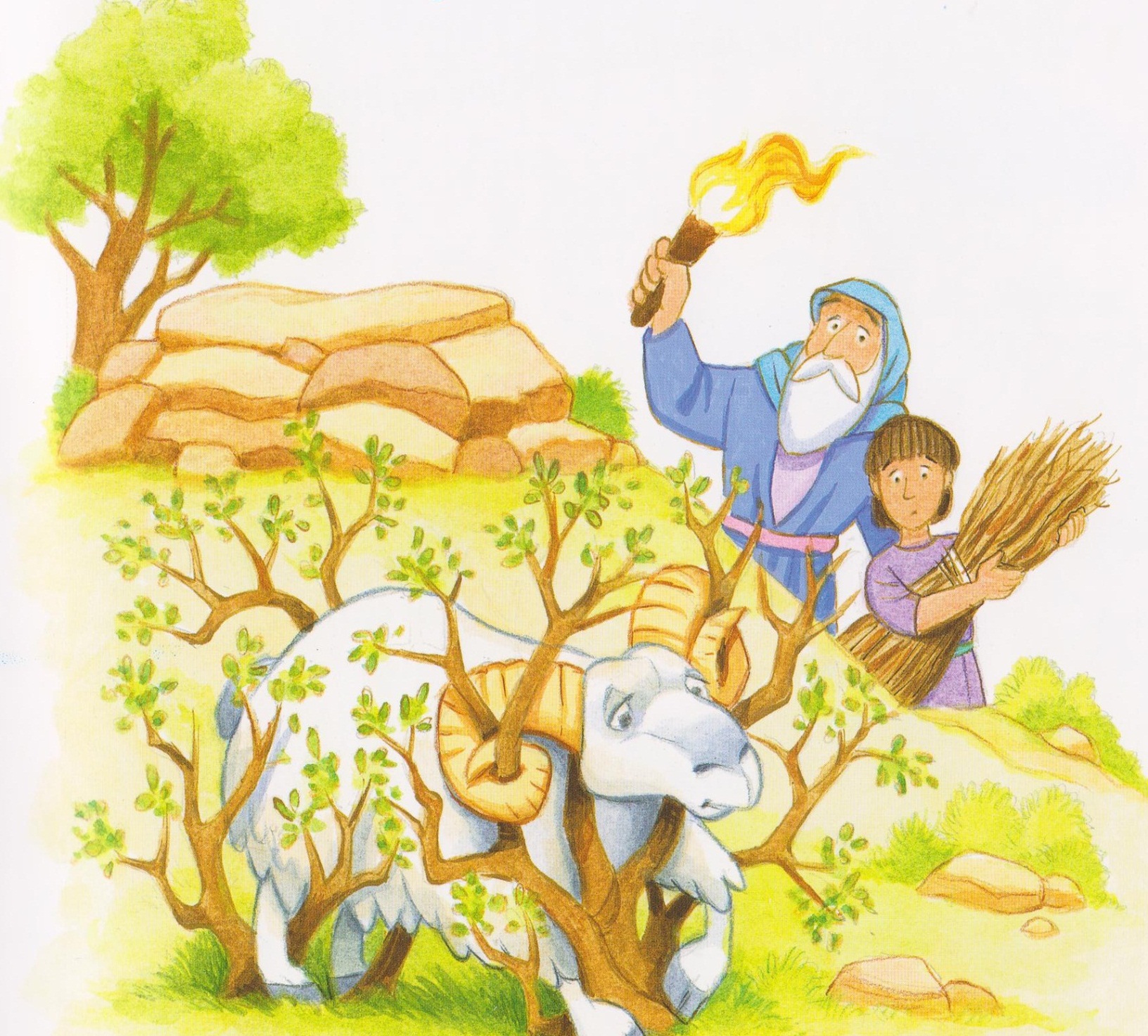 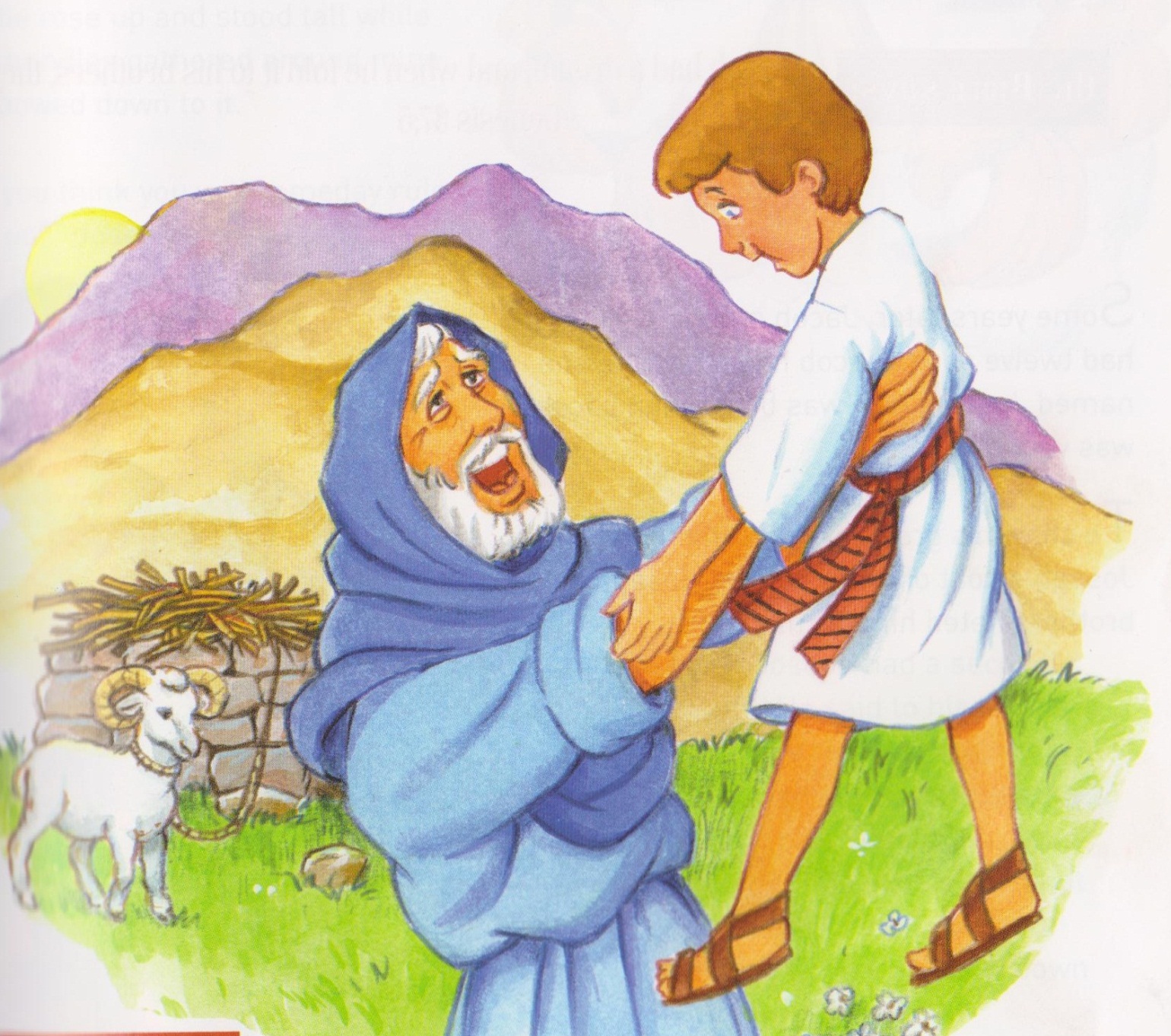 Abraham and Sarah  and Isaac symbols placed on tree.
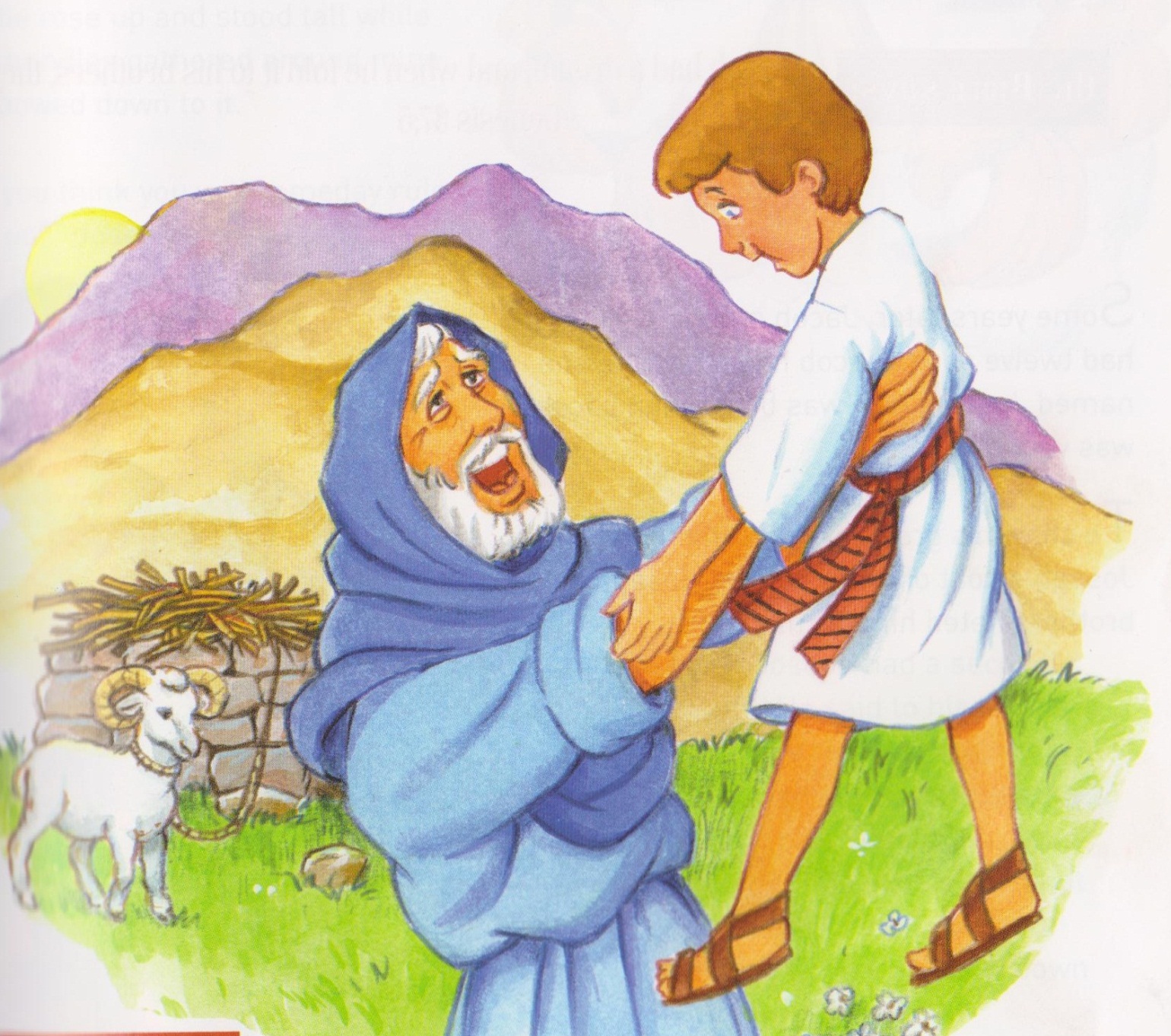 Rock my soul
Rock a my soul in the bosom of Abraham (x3)
Oh rock a my soul.
Too high can’t get over it, (x3)
Gotta go through the door.
Rock a my soul in the bosom of Abraham (x3)
Oh rock a my soul.
Too wide can’t get round it, (x3)
Gotta go through the door.
 
Too deep can’t get under it, (x3)
Gotta go through the door.
Rock a my soul in the bosom of Abraham (x3)
Oh rock a my soul.
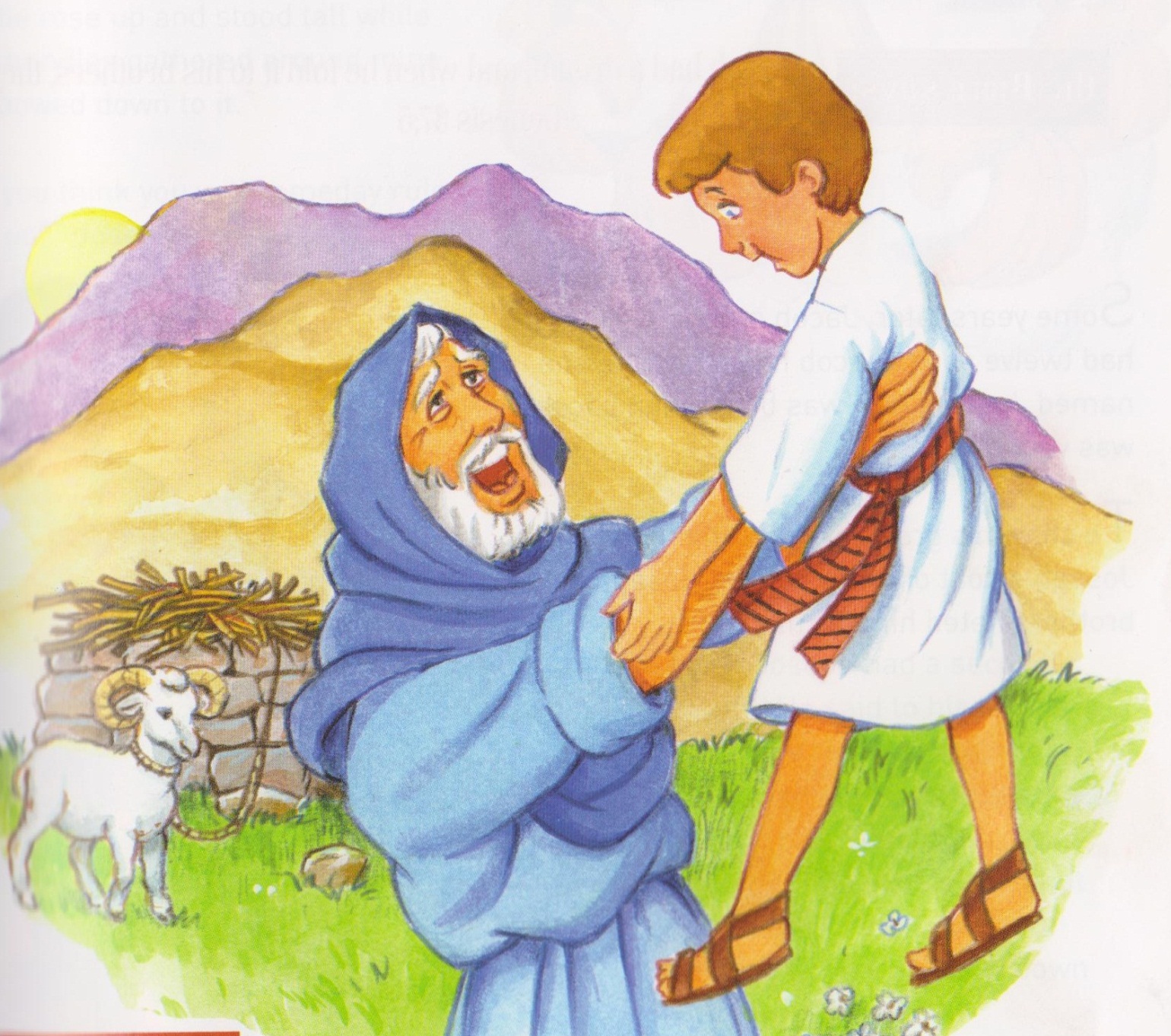 Issac
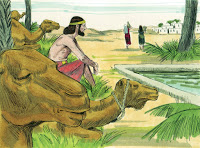 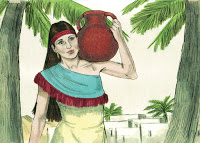 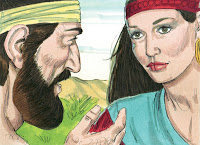 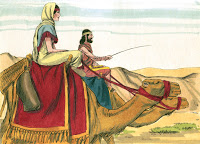 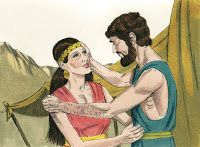 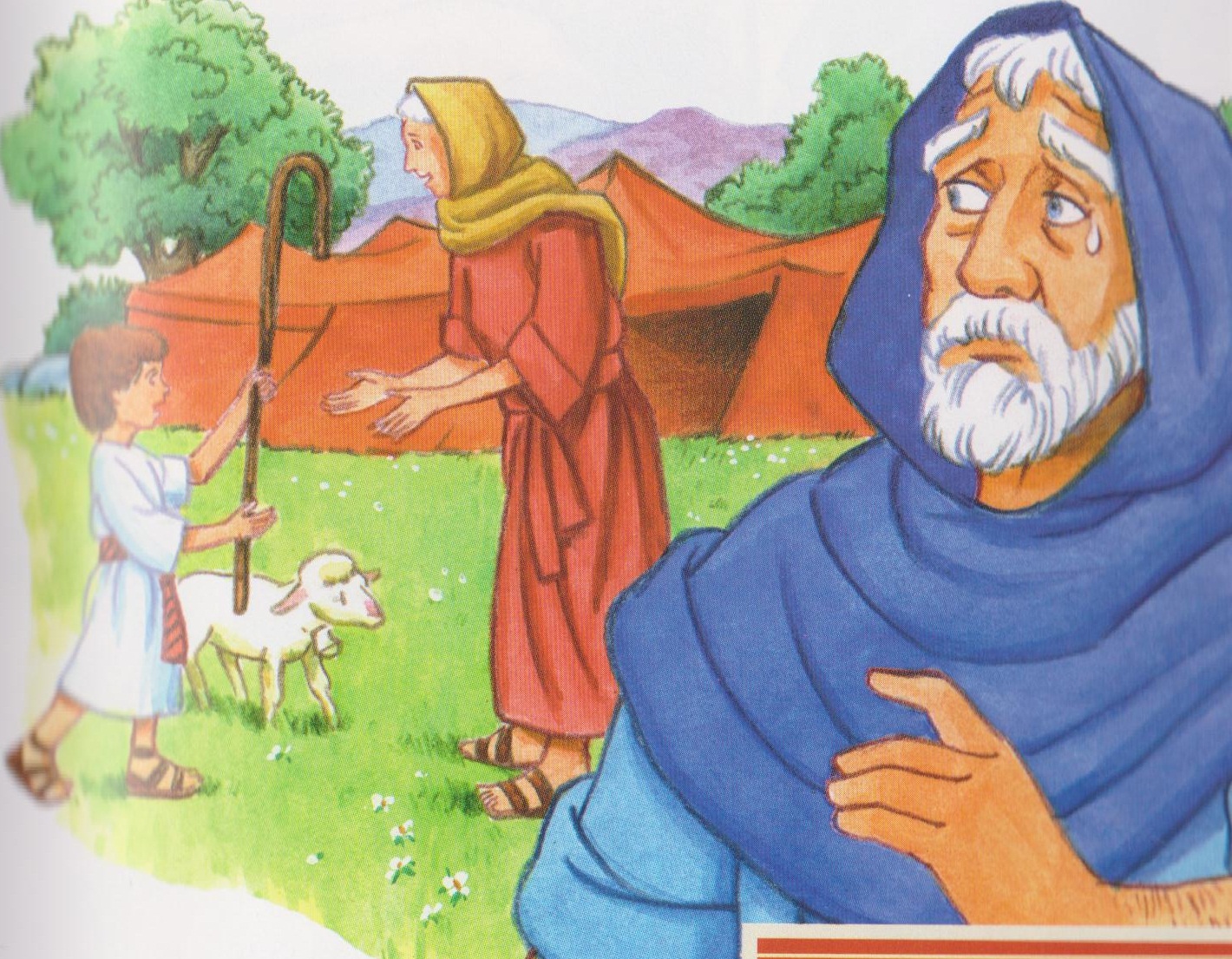 Father Abraham had many children,
Many children had Father Abraham.
I am one of them and so are you,
So let’s all praise the Lord……right hand
Left hand, right foot, left foot.
Mamakankarra help us to be your children. Lord hear us.
Mamakankarra help us to remember to go to church on Saturdays. Lord hear us.
Mamakankarra help us to act like you want us to act. Lord hear us.
Mamakankarra help us to forgive others. Lord hear us.
Mamakankarra help us to look after our brothers and sisters. Lord hear us.